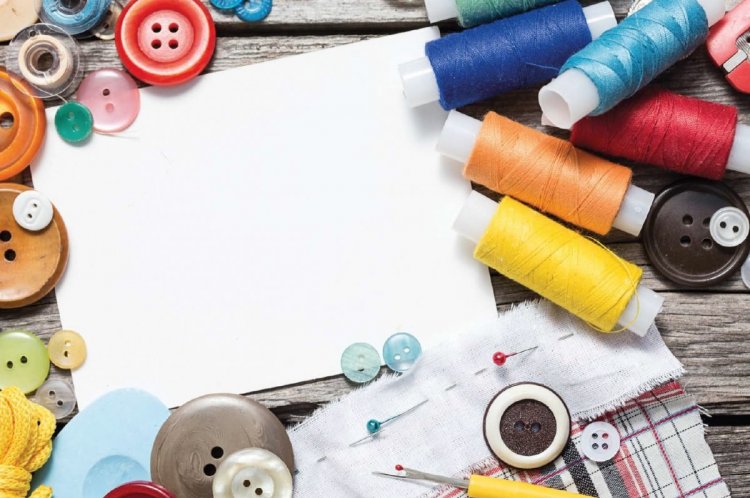 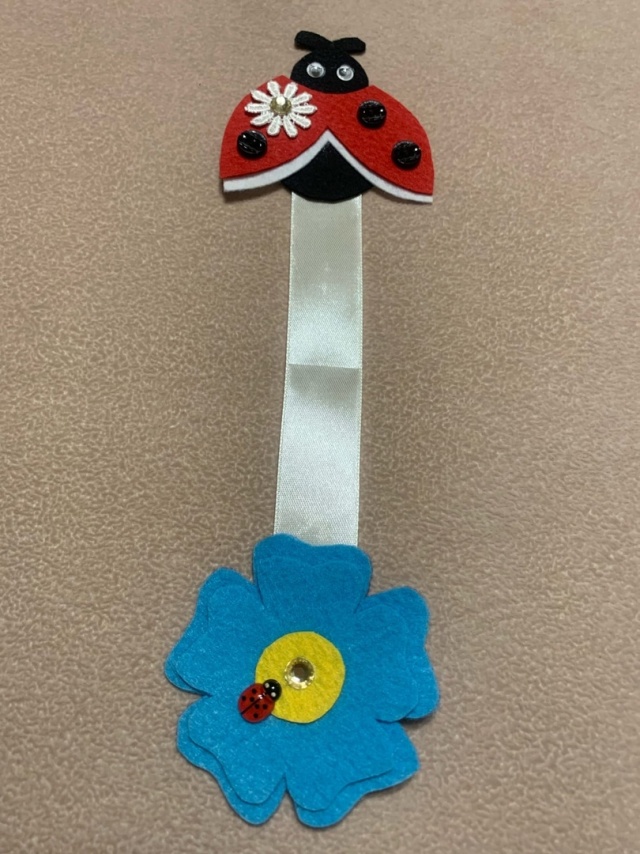 Мастер – класс
Закладка для книг
«Божья коровка»
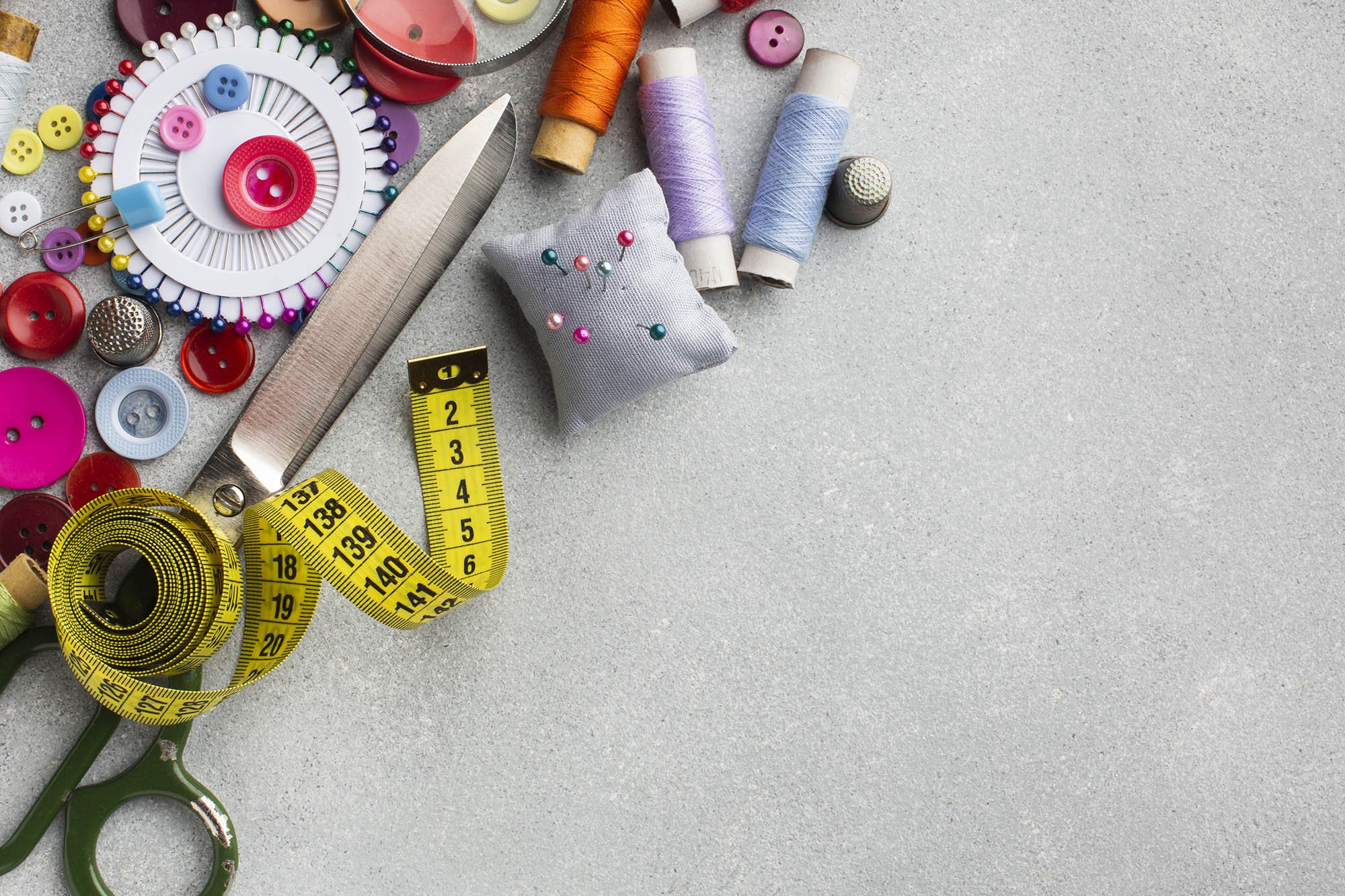 Материалы и инструменты:
Фетр нескольких цветов (черный, белый, красный, голубой, желтый), мел, выкройки;
Иголка, нитка, ножницы, клеевой пистолет;
Лента (15 см.), черные пуговицы (3 шт.), глазки, стразы, декоративный цветочек.
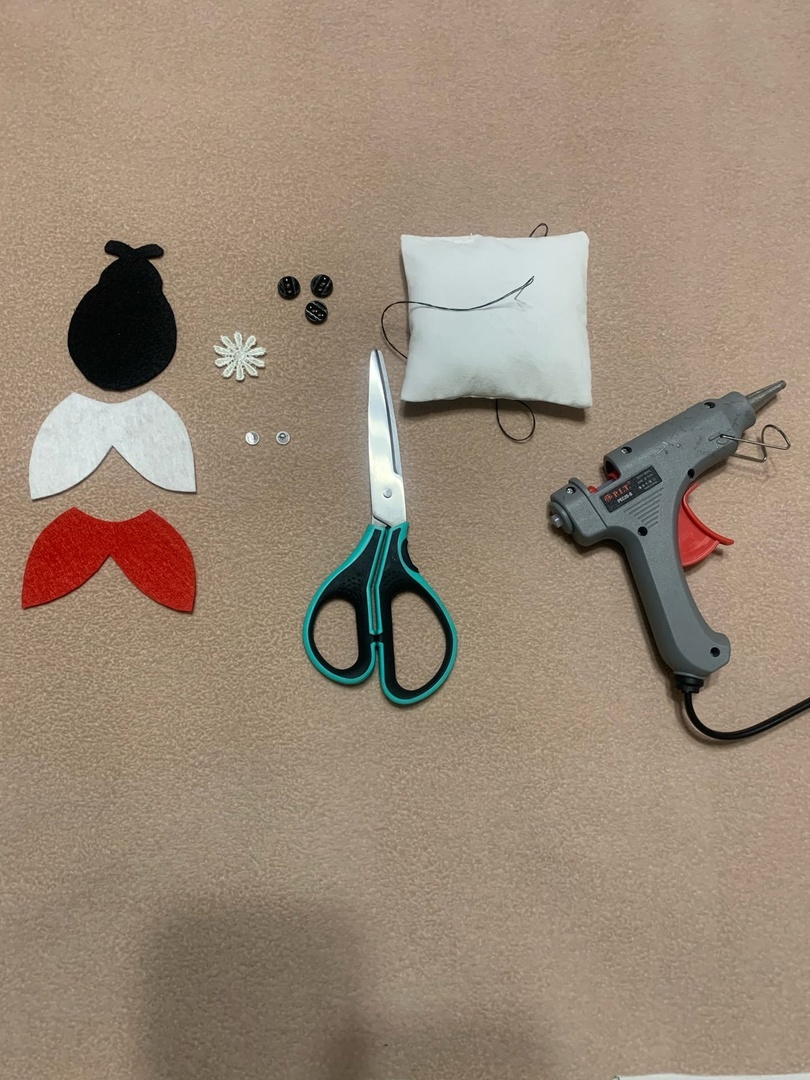 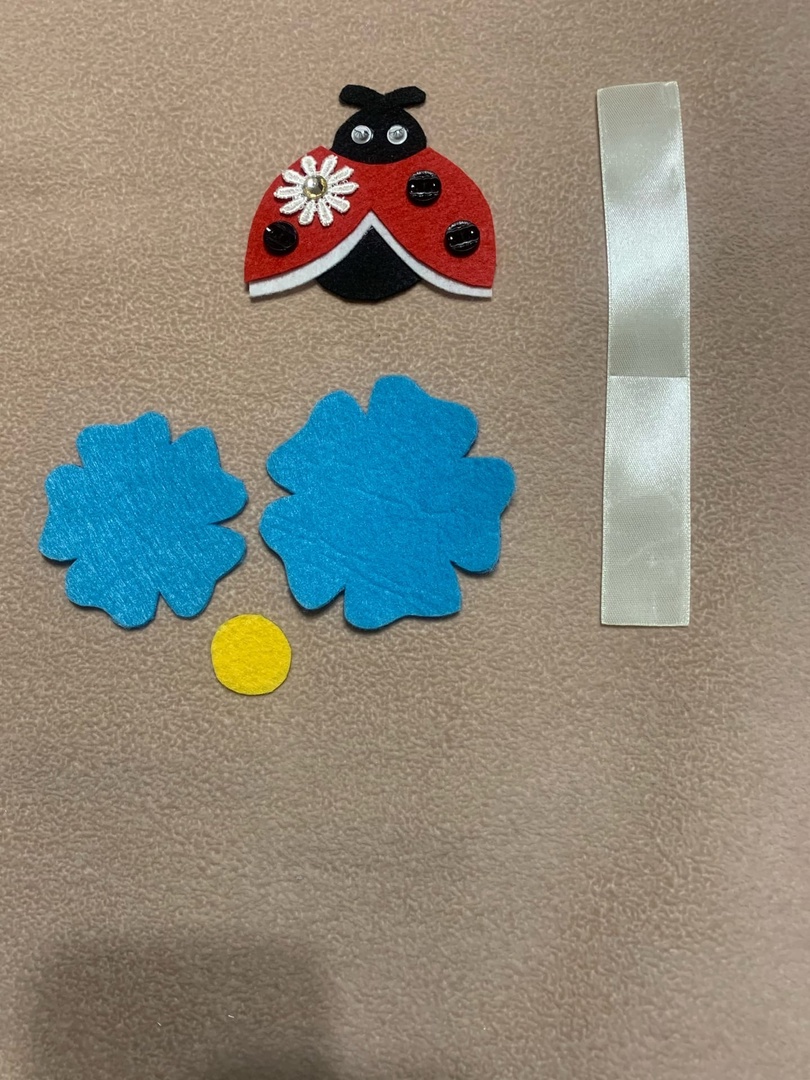 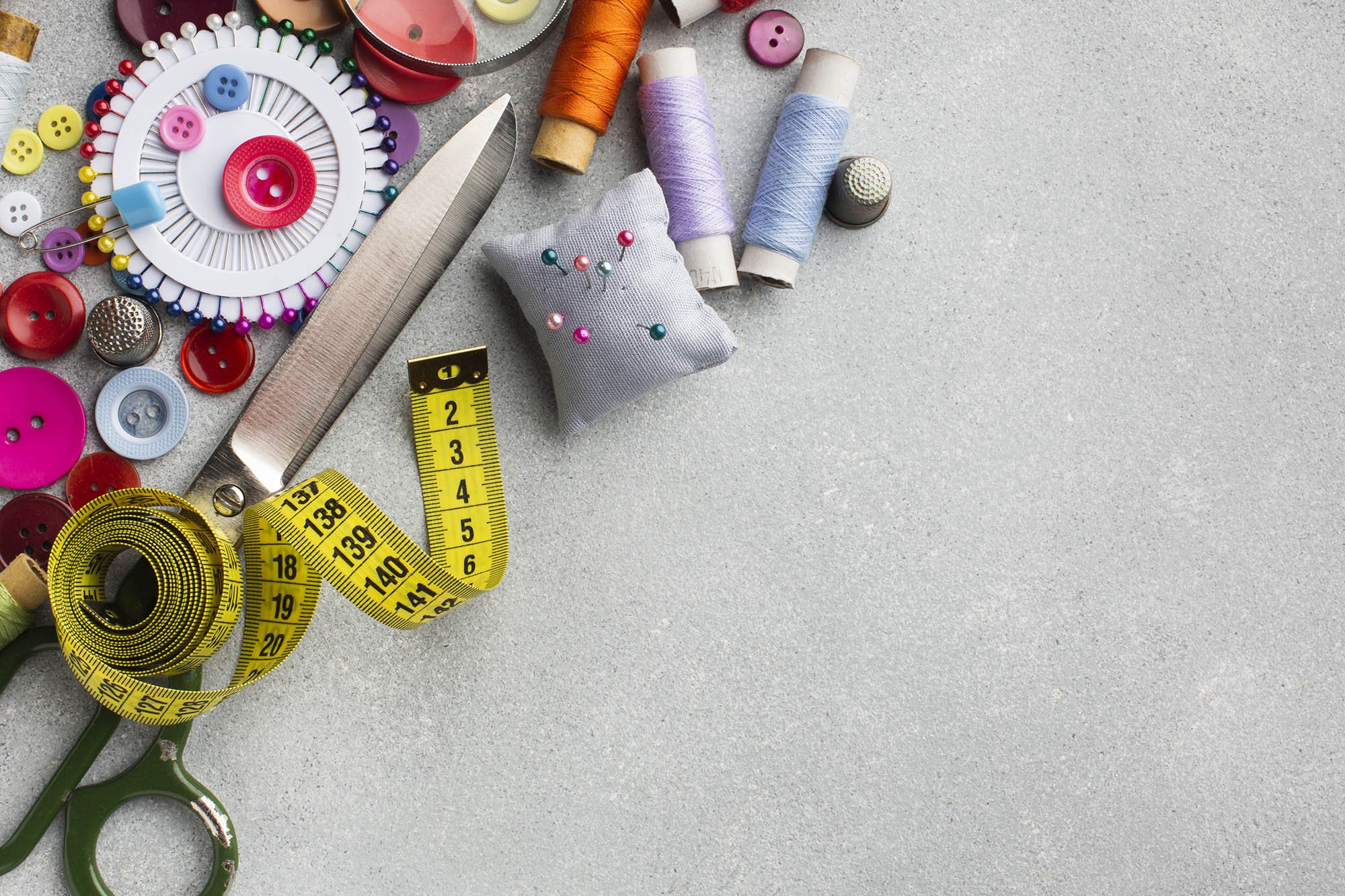 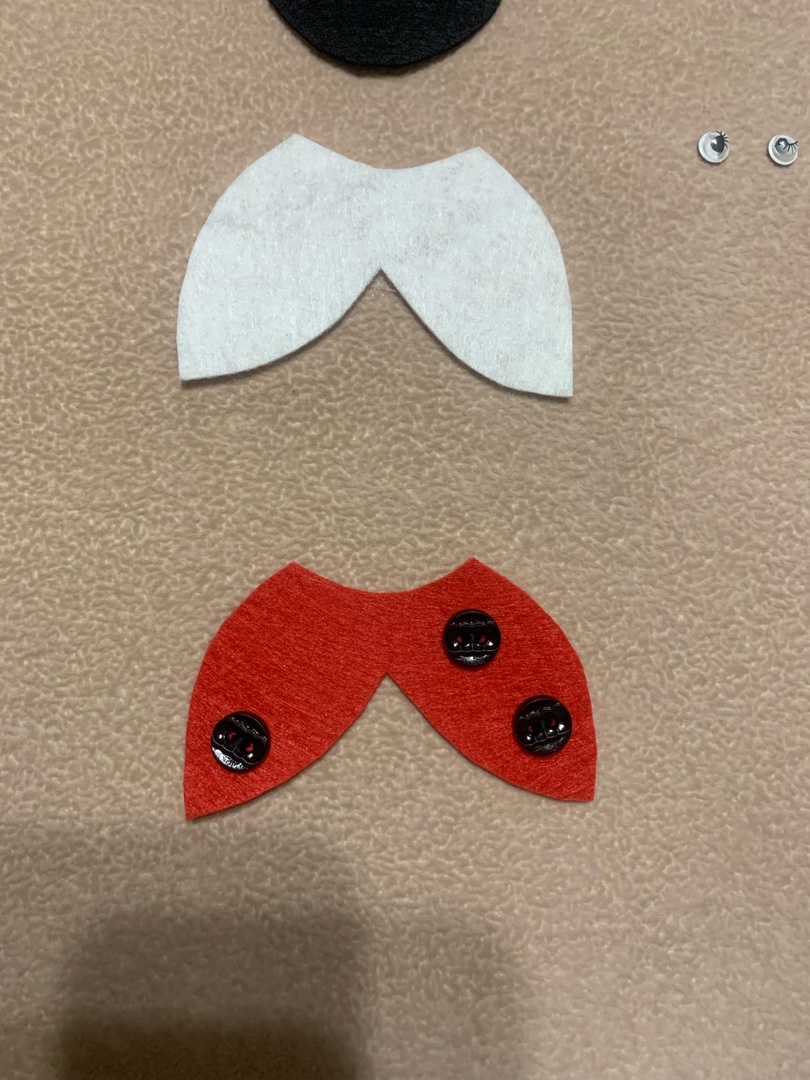 1. Пришиваем пуговички на красные крылья
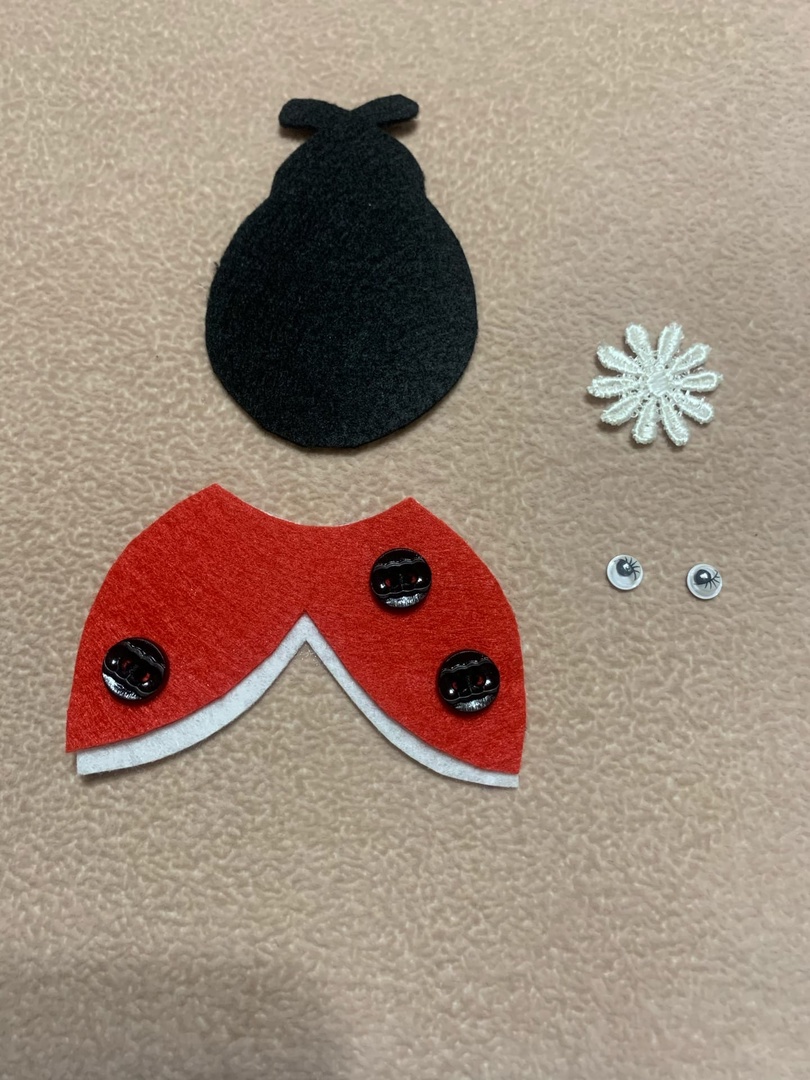 2. Соединяем белые и красные крылья при помощи клеевого пистолета
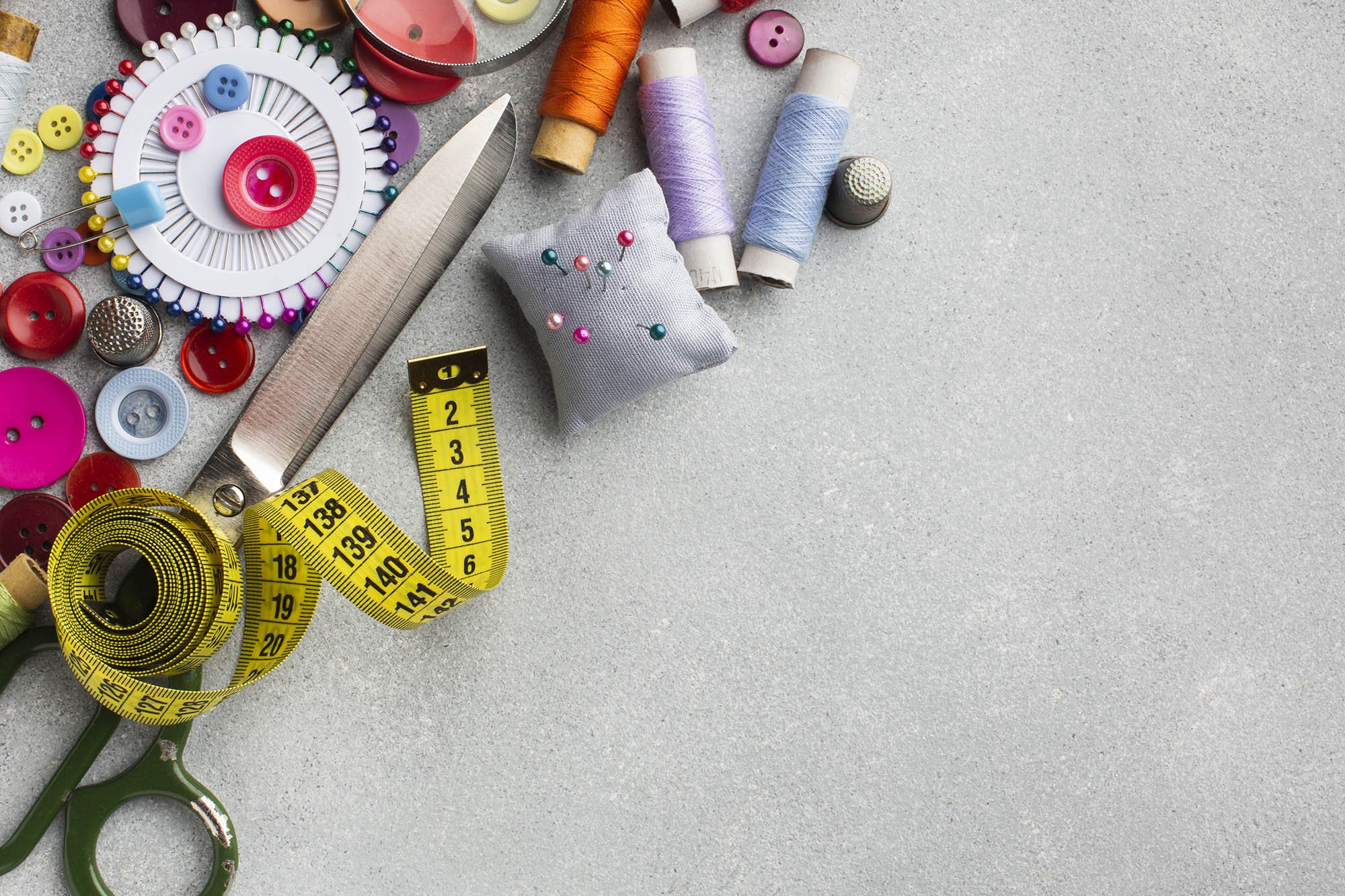 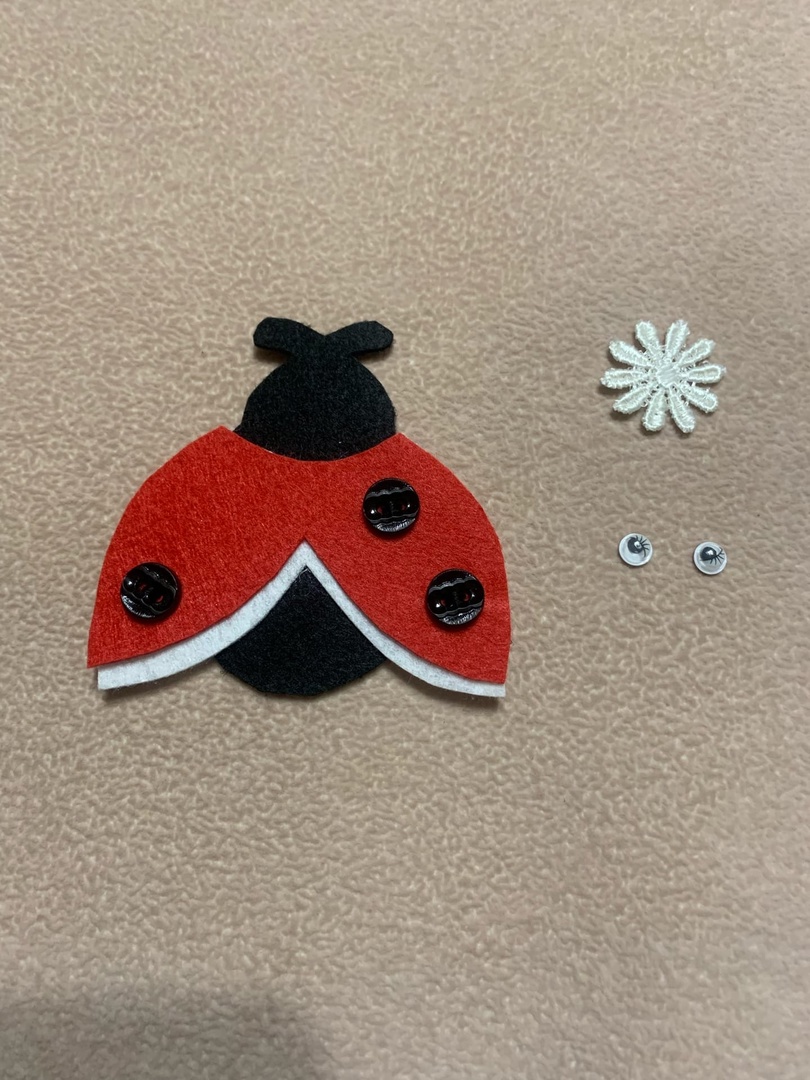 3. Соединяем тело и крылья при помощи клеевого пистолета
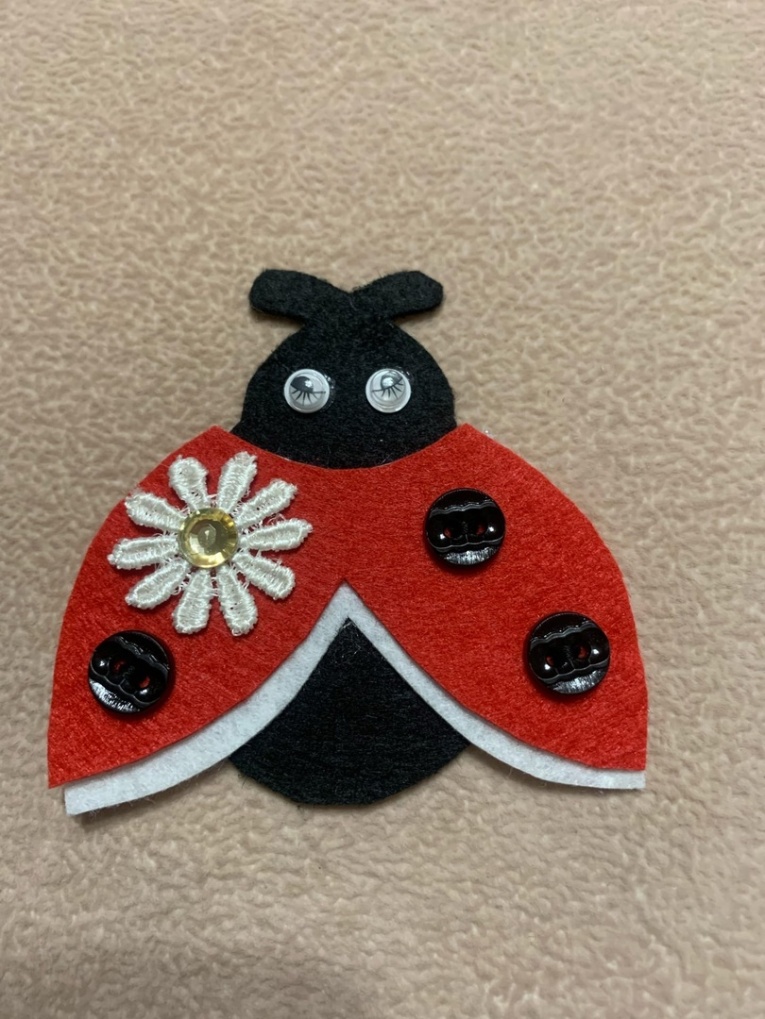 4. Приклеиваем глазки, цветочек и стразу
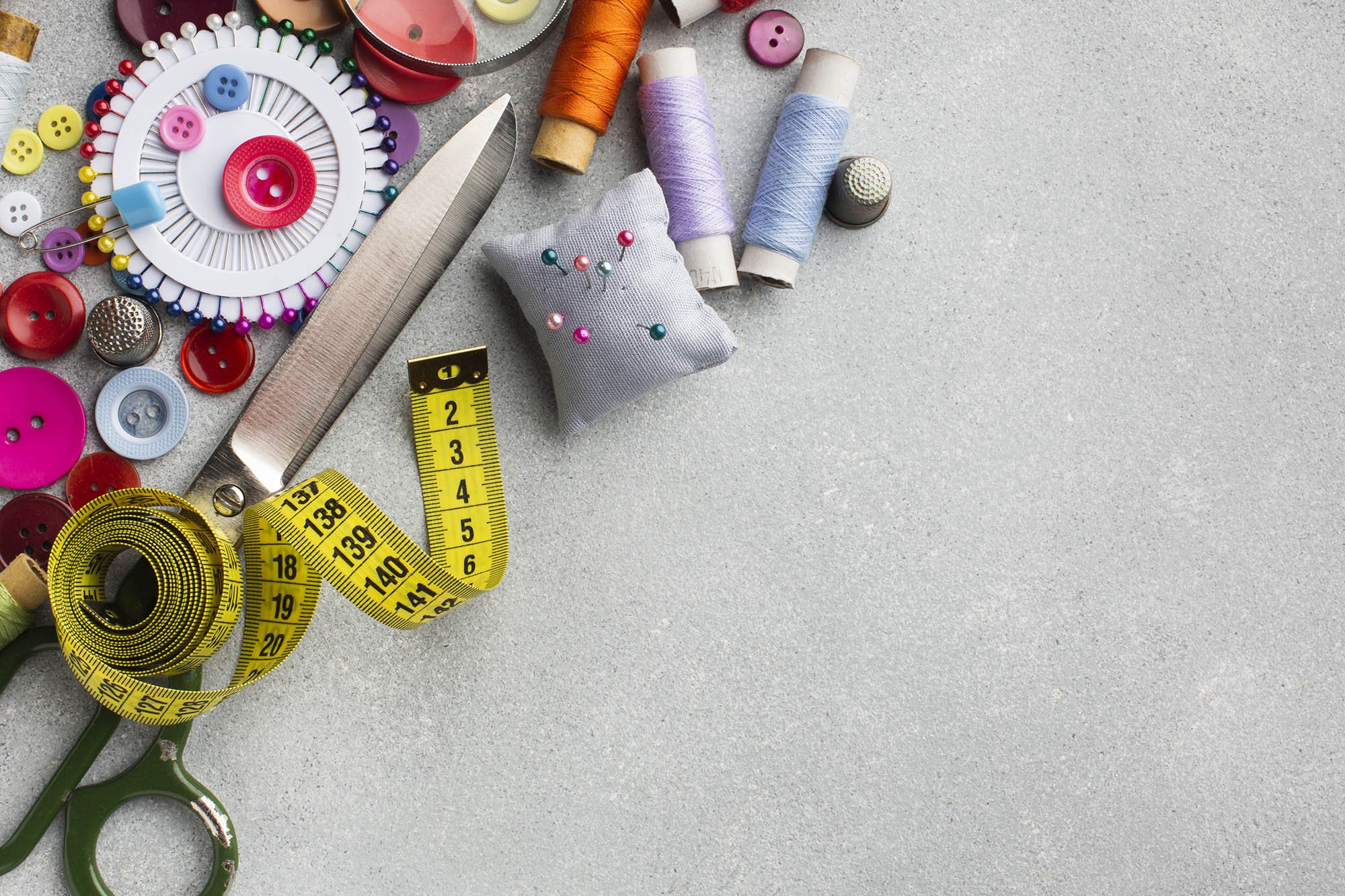 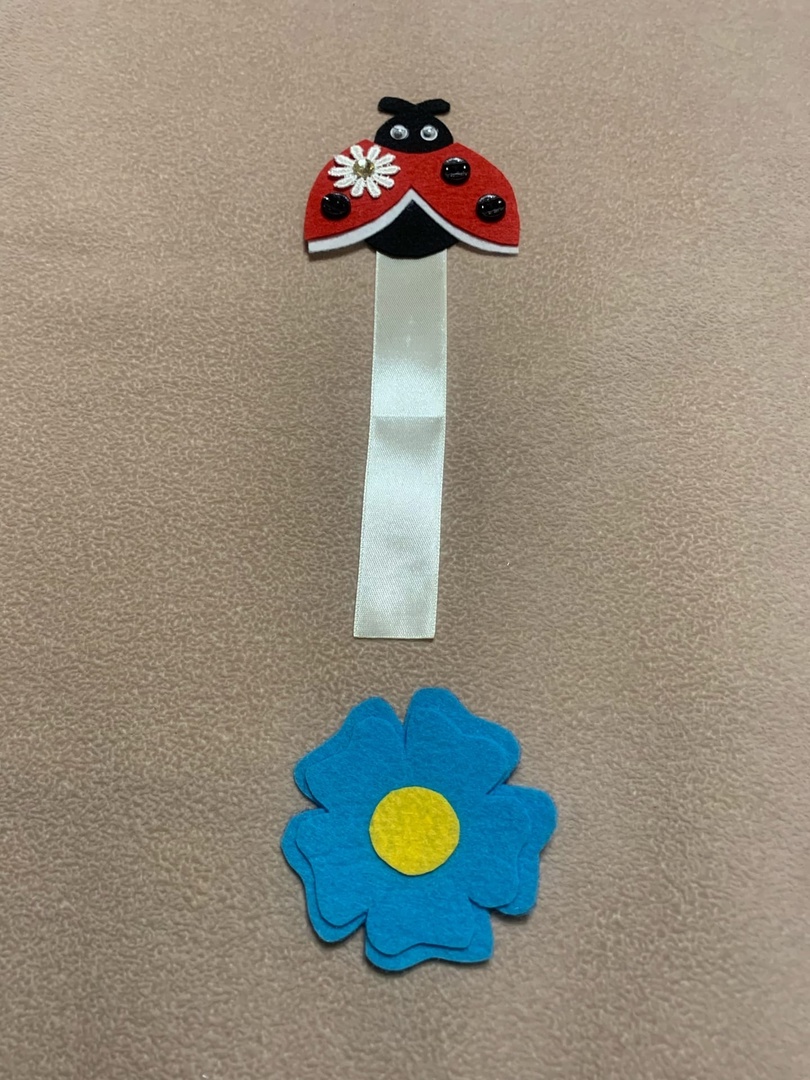 5. Соединяем цветочек из фетра
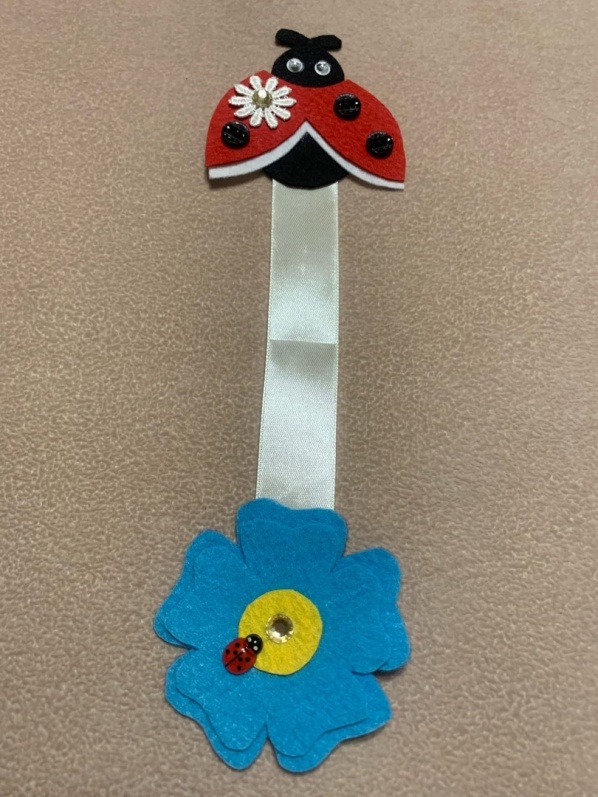 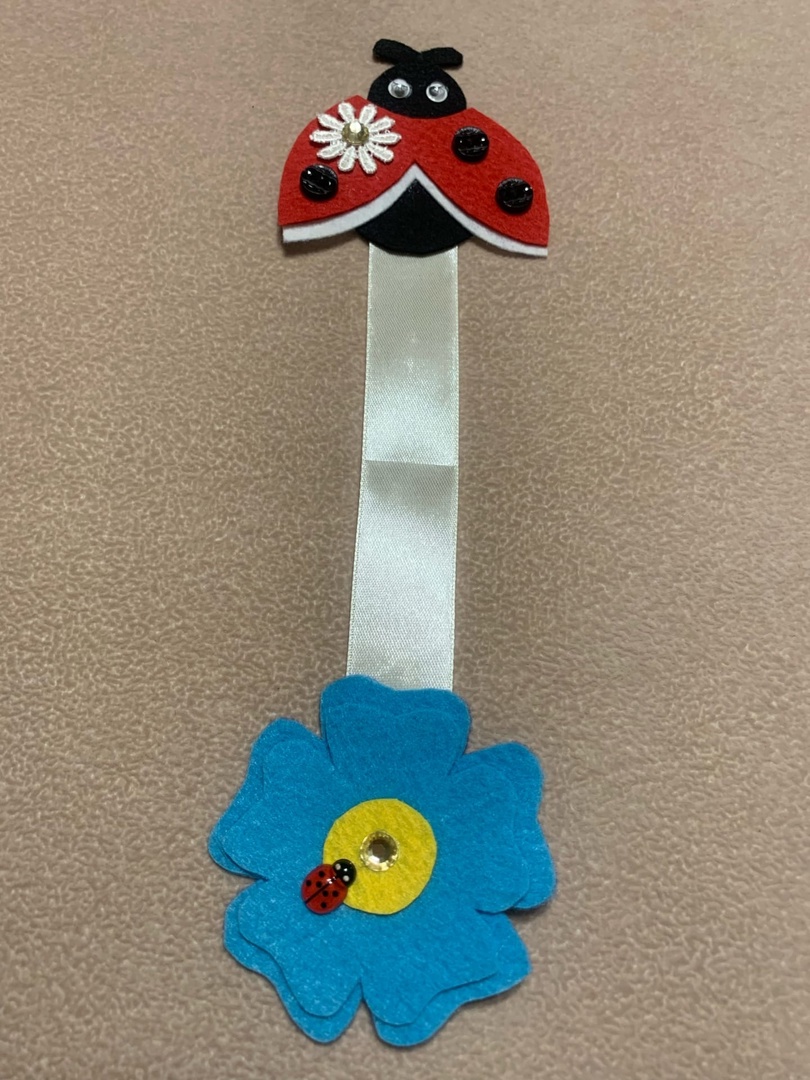 6. Украшаем декоративными элементами
7. Приклеиваем на концы ленты Божью коровку и цветочек. Закладка готова.
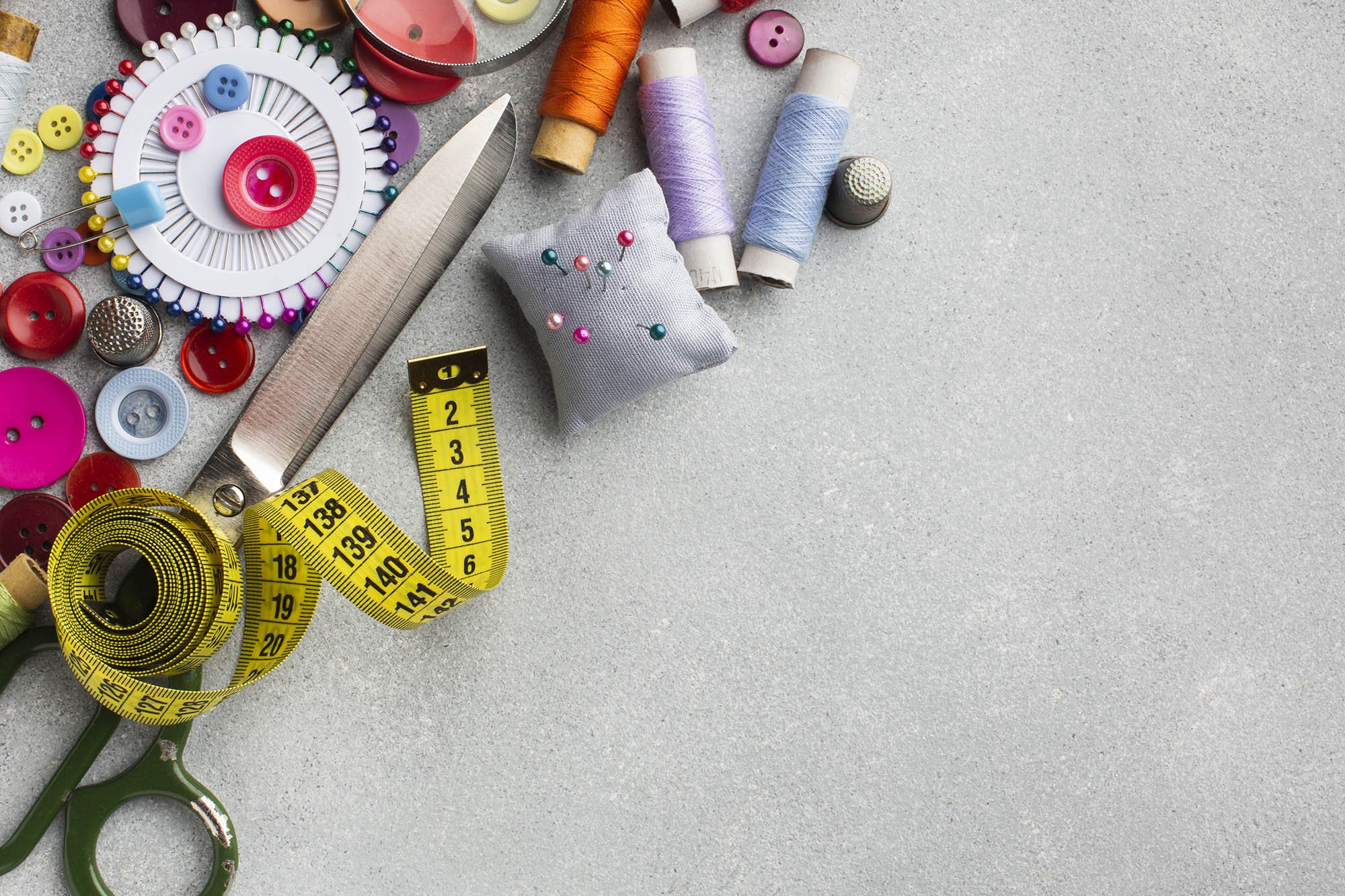 Спасибо за внимание
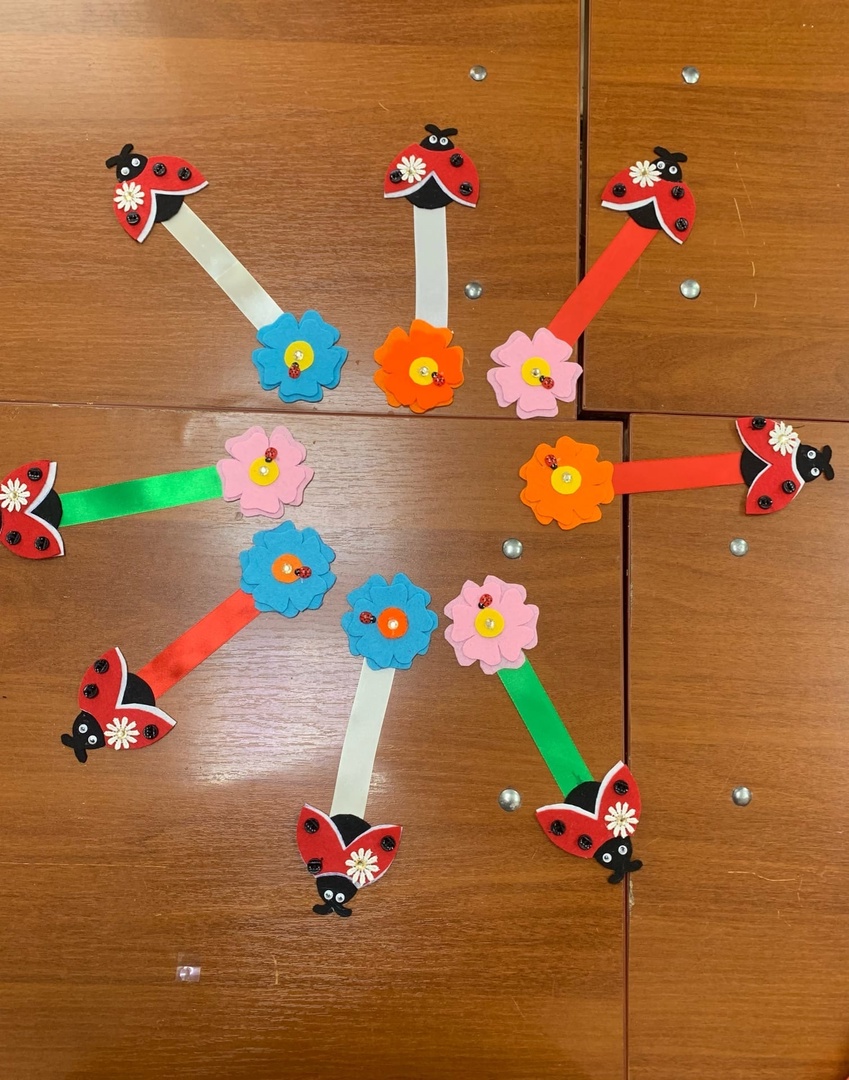